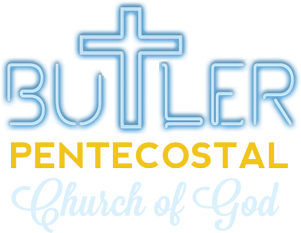 No food or drink in the sanctuary. Water is okay. 

Please silence your cellphone.
Unchanging
Great is Your faithfulness. 
Great is Your faithfulness.
You never change. You never fail, oh God.
True are Your promises. True are Your promises.
You never change. You never fail, oh God.
Unchanging
So we raise up holy hands 
to praise the Holy one
Who was and is and is to come
Yeah we raise up holy hands
to praise the holy one
Who was and is and is to come
Unchanging
Wide is Your love and grace. 
Wide is Your love and grace.
You never change. 
You never fail, oh God.
Unchanging
You were. 
You are. 
You will always be.
(x4)
One Thing Remains
Higher than the mountains that I face
Stronger than the power of the grave
Constant through the trial and the change
One thing remains, yes, one thing remains
One Thing Remains
Your love never fails
It never gives up
It never runs out on me
(x3)
One Thing Remains
And on and on, and on, and on it goes
It overwhelms and satisfies my soul
And I never, ever, have to be afraid
One thing remains, yes, one thing remains
One Thing Remains
In death, in life
I'm confident and covered by
The power of your great love
My debt is paid
There's nothing that can separate
My heart from your great love
Secret Place
There is a God who loves me,
Who wraps me in His arms.
That is the place where I'm changed,
And that's where I belong.
Secret Place
Take me to that place Lord, 
to that secret place,
Where I can be with You 
and You can make me like You.
Wrap me in Your arms. 
Wrap me in Your arms. 
Wrap me in Your arms.
Tonight
FPU: Final Class / Potluck
@ 6pm
Wed, March 22nd  
Bible Study @ 7pm
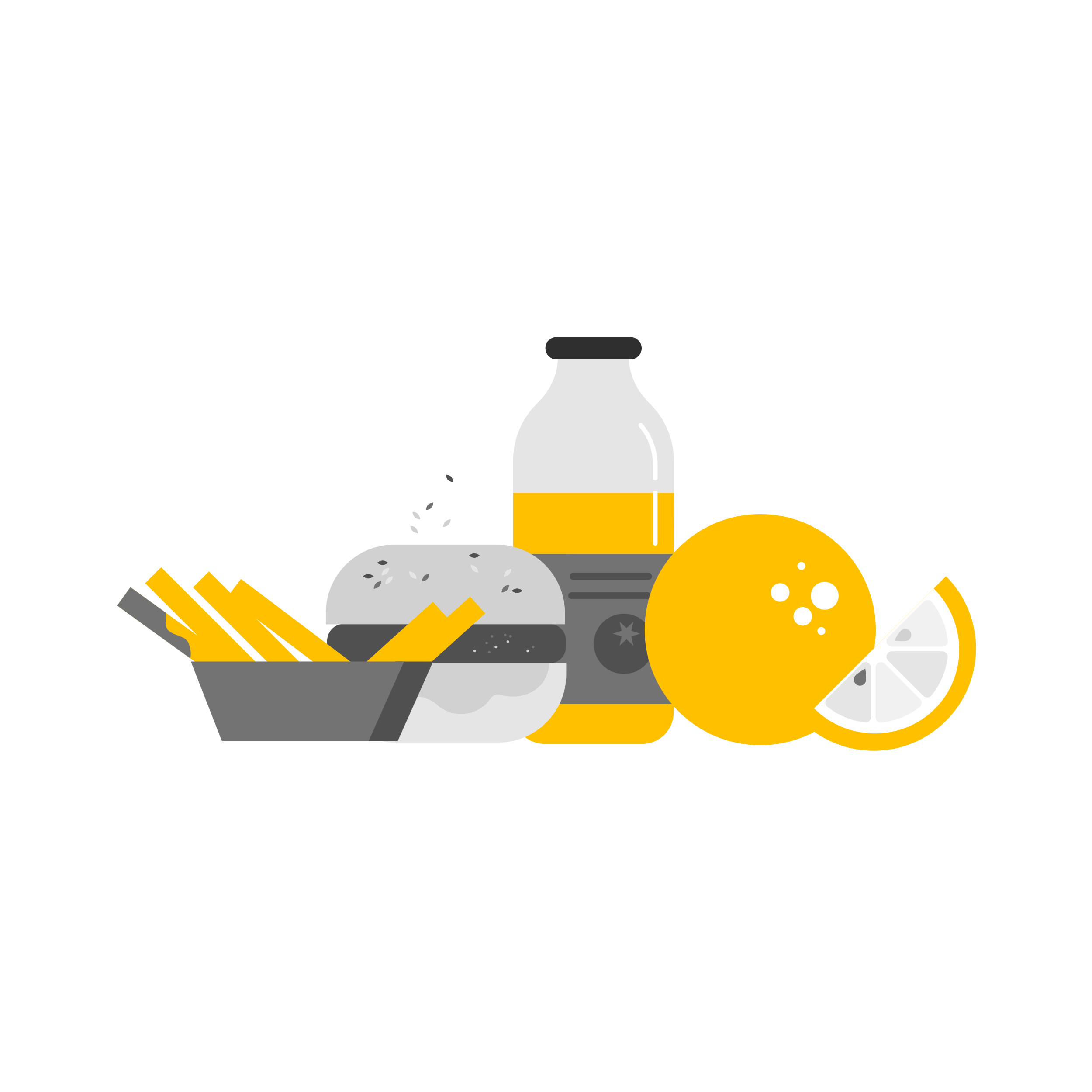 Sat, March 25th 
Food Distribution @ 8am
Tue, March 21st     
Prayer Meeting @ 9am
Snack Shack
Sun, March 26th 
SingspirationQuarterly Offering
April 3rd 
Supports: Youth
Wed, March 22nd  
Neighborhood Market 
@ 8am
butlerpcg.org/events
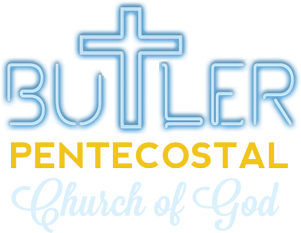 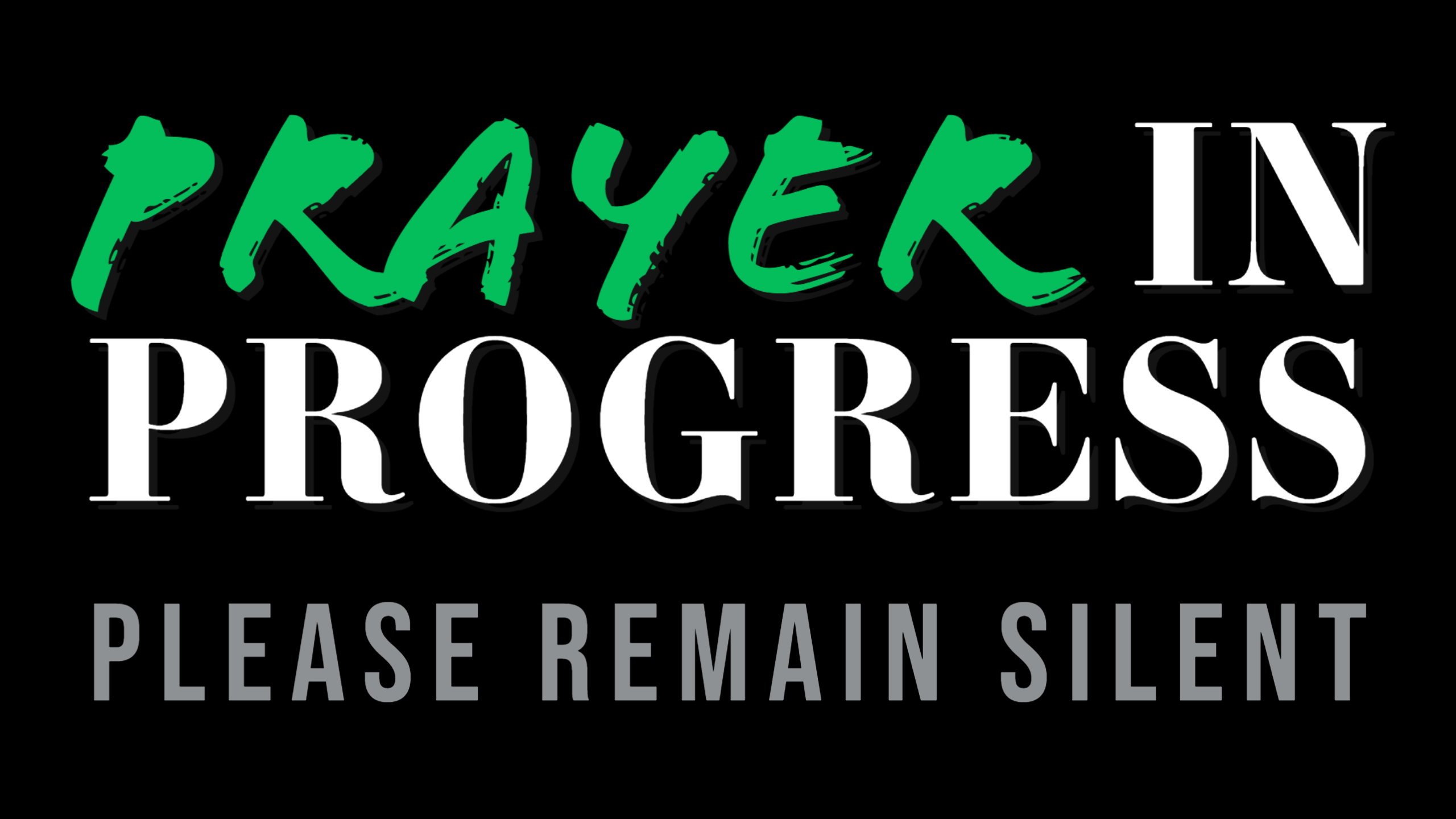